Система Prefab Unity
Добавление объектов (клонирование) на сцену программно
Ход занятия
Познакомиться с новым материалом по теме: Добавление объектов (клонирование) на сцену программно.
Выполнить практическую работу по изучаемой теме.
Префаб (Prefab) в Unity - это шаблон объекта, который может быть использован для создания игровых объектов в сцене или в процессе игры. Префабы обычно используются для многократного использования ассетов, таких как 3D модели, материалы, анимации и скрипты.
Система Prefab Unity позволяет создавать, настраивать и хранить Игровой объект ( GameObject) в комплекте со всеми компонентами, значениями свойств и дочерними игровыми объектами как многоразовый объект.   Prefab действует как шаблон, на основе которого вы можете создавать новые экземпляры Prefab на Сцене.
Если нужно повторно использовать игровой объект, настроенный определенным образом (например, неигровой персонаж (NPC), реквизит или часть декорации), в нескольких местах сцены или в нескольких сценах проекта, следует преобразовать его в Prefab. Это лучше, чем простое копирование и вставка GameObject, поскольку система Prefab позволяет автоматически синхронизировать все копии.
Любые изменения, которые вносятся в префаб, автоматически отражаются в экземплярах этого префаба, что позволяет легко вносить значительные изменения во весь проект без необходимости повторно вносить одно и то же редактирование в каждую копию актива.
Unity поддерживает иерархию префабов, что позволяет создавать сложные сцены с использованием иерархии родительских и дочерних объектов. Это обеспечивает большую гибкость и контроль над структурой сцены и поведением объектов в ней.
Можно вкладывать префабы в другие префабы, чтобы создавать сложные иерархии объектов, которые легко редактировать на нескольких уровнях.
Однако это не означает, что все экземпляры Prefab должны быть идентичными. Можно переопределить настройки отдельных экземпляров префаба, если хотите, чтобы некоторые экземпляры префаба отличались от других. Также можно создавать варианты префабов, которые позволяют группировать набор переопределений в значимый вариант префаба.
Можно использовать префабы, если хотите во время выполнения создавать экземпляры игровых объектов, которые не существовали в сцене в начале - например, чтобы бонусы, специальные эффекты, снаряды или неигровые персонажи появлялись в нужные моменты во время игры.
Некоторые распространенные примеры использования Prefab
Экологические активы — например, определенный тип дерева, используемый несколько раз на уровне 
Неигровые персонажи (NPC) — например, робот определенного типа может появляться в вашей игре несколько раз на разных уровнях. Они могут отличаться (с использованием переопределений) скоростью движения или звуком, который издают.
Снаряды — например, пиратская пушка может создавать экземпляр префаба пушечного ядра каждый раз при выстреле.
Главный герой игрока - префаб игрока может быть размещен в начальной точке каждого уровня (отдельных сцен) вашей игры.
Создание префаба
Создание префаба состоит из создания экземпляра объекта в сцене, настройки его свойств и сохранения его как префаба. 
Пример:
Загрузите новый ассет изображение цветка (Assets – Import New Asset) в папку Sprites. Назовите его Cvetok.
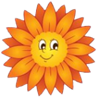 Перетащите его на сцену.
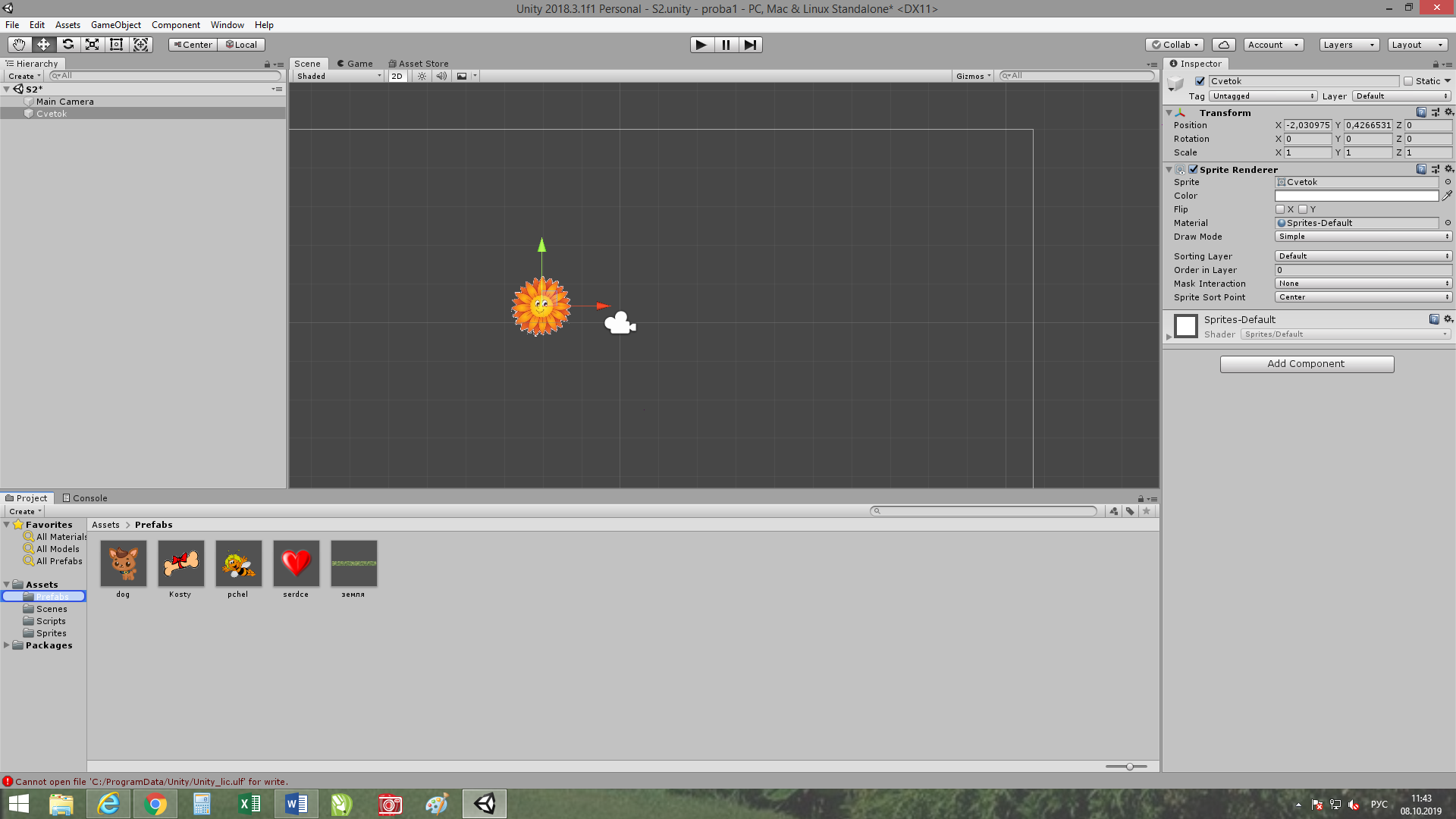 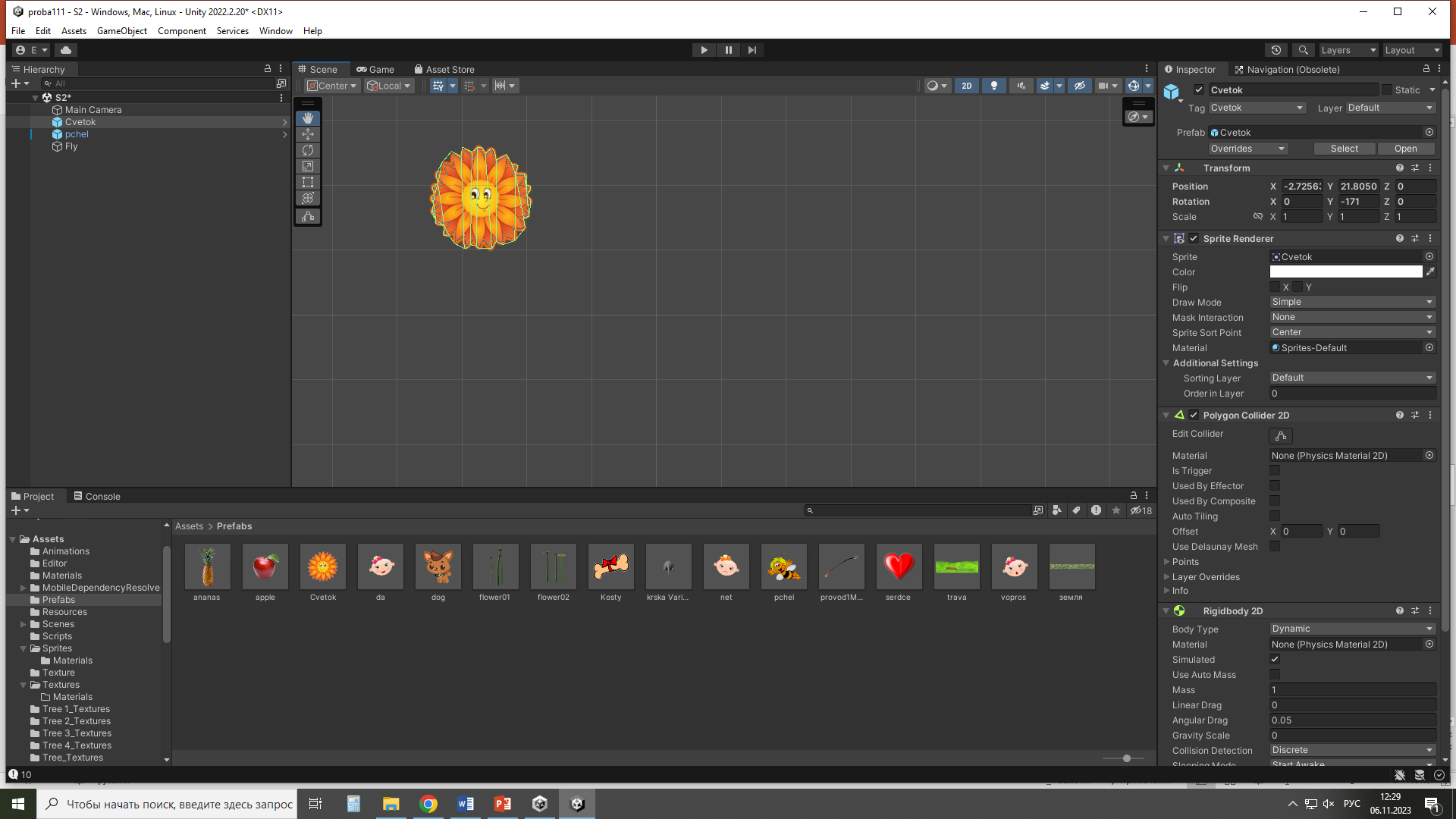 Создайте папку Prefabs в папке Assets
Теперь из цветка нужно сделать префаб. Для этого из окна иерархии перетащите объект Cvetok в папку Prefabs.
Удалите со сцены цветок
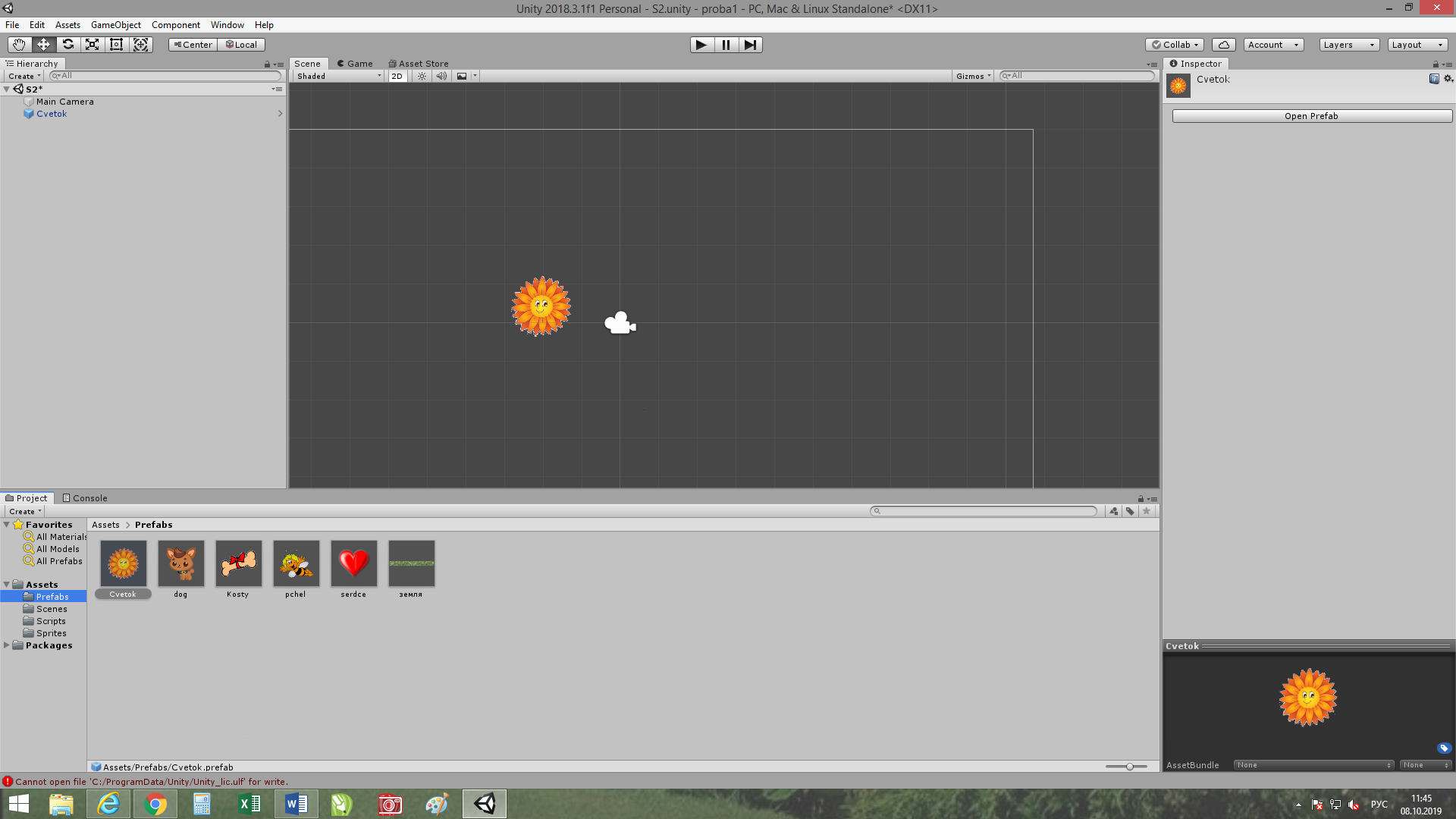 Создание экземпляра префаба программно
Чтобы создать экземпляр префаба во время выполнения скрипта, коду нужна ссылка на этот префаб. Можно сделать эту ссылку, создав в своем коде общедоступную (public) переменную для хранения ссылки на Prefab. Открытая (public) переменная в коде отображается как назначаемое поле в Инспекторе. Затем нужно назначить в Инспекторе фактический префаб, который должен использоваться.
Пример:
Создадим экземпляр префаба цветка на сцене программно. Для этого создадим скрипт, назовем его Cvetki. Откроем скрипт и в нем объявим переменную Cvetok
using UnityEngine;
public class InstantiationExample : MonoBehaviour 
{ 
public GameObject Cvetok;
Сохраним скрипт и вернемся опять в Unity
В окно переменной Cvetok, там где отражается добавленный скрипт, перетащим пиктограмму префаба Cvetok из папки префабов.




Для создания экземпляра (клона) префаба в языке С# используется метод
 Instantiate ( исходный объект , позиция Vector3 , вращение кватерниона );
 аргументами которого являются название префаба, его координаты на сцене и угол вращения на сцене.
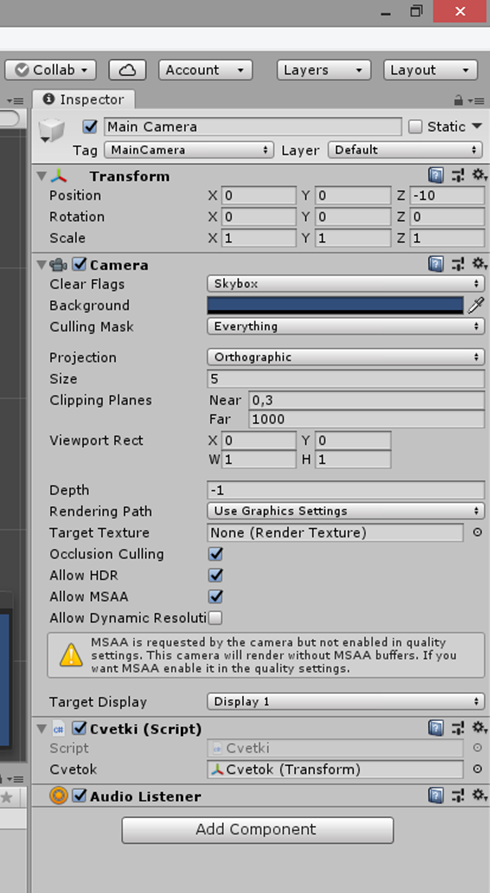 В приведенном примере сценария есть одна общедоступная переменная «Cvetok» , которая является ссылкой на Prefab. Он создает экземпляр этого префаба в методе Start() .

using UnityEngine;
public class InstantiationExample : MonoBehaviour 
{ 
public GameObject Cvetok; 
void Start() { 
Instantiate (Cvetok, new Vector3(0, 0, 0), Quaternion.identity);
  } 
}
Редактирование префаба из его экземпляров
Инспектор экземпляра префаба содержит три кнопки, которые у обычных объектов отсутствуют: Select (Выделить), Open (Открыть) и  Overrides  (Переопределить).
Кнопка Select выделяет файл префаба, из которого был получен данный экземпляр. Это позволяет быстро найти префаб.
Кнопка Open позвоялет открыть и отредактировать оригинальный префаб, применяя изменения ко всем его экземплярам.
Также вы можете сохранить переопределённые свойства из экземпляра в сам оригинальный префаб с помощью кнопки  Overrides  . Это позволяет эффективно редактировать все экземпляры через любой из них, и это быстрый и правильный способ вносить глобальные изменения.
Домашнее задание: подготовиться к фронтальному опросу.Примерные вопросы:
Что такое Prefab?
Расскажите алгоритм создания префаба из объекта?
Как создать сценарий в программе Unity?
Какой метод применяется для клонирования объектов из префаба на сцене?
Как объявить общедоступную переменную в скрипте?
Как прикрепить фактический префаб к объявленной в скрипте общедоступной переменной в среде разработке Unity?